Отчет  по  результатам проведения исследования особенностей адаптации  учащихся 
1–Х  классов
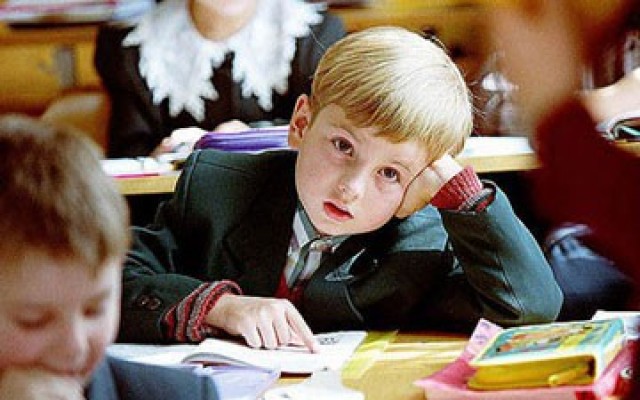 Подготовила педагог-психолог Квоалёва Н.В.
Цель исследования: изучение особенностей адаптации учащихся 1-х классов к школе.Задачи исследования:- выявить актуальное эмоциональное состояние ребенка,- выявить ситуации вызывающие затруднения в процессе адаптации,- выявить уровень мотивации к школе,- выявить детей нуждающихся в помощи психолога        в адаптационный период. Методика: «Домики»Автор О.А.Орехова
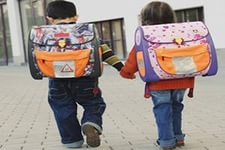 Ход проведения методики:
Задание №1
Ребенок выберает тот карандаш, который  ему приятен 
больше всего и раскрашивает первый прямоугольник. 
Откладывает этот карандаш в сторону. 
Взглянув на оставшиеся карандаши,выбирает
 какой из них больше нравится?
 Раскрашивает им второй прямоугольник. 
Откладывает карандаш в сторону. И так далее.
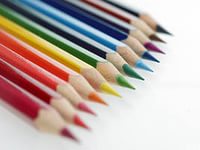 График вычисления вегетативного коэфициэнта
1 «А» класс Е-Коленовская СОШ №1
1класс ,Бороздиновская СОШ
График вычисления вегетативного коэфициэнта1 класс ,Березовская ООШ
График суммарного отклонения от аутогенной нормы
1 класс Березовская ООШ



1 класс Бороздиновская СОШ
График суммарного отклонения от аутогенной нормы1«А» класс,Е-Коленовская СОШ №1
1«Б» класс,Е-Коленовская СОШ №1
задание №2
  Во второй строчке целая улица домиков.В них живут  чувства.
 Психолог  называет чувства, а дети подбирают
к ним подходящий цвет и раскрашивают. Карандаши откладывать не надо. Можно раскрашивать тем цветом, который подходит. 
Домиков много, их хозяева могут отличаться и могут быть похожими, а значит, и цвет может быть похожим.
Список слов: счастье, горе, справедливость, обида, дружба, ссора, доброта, злоба, скука, восхищение.
Если детям непонятно, что обозначает слово, нужно его бъяснить, используя глагольные предикаты и наречия.
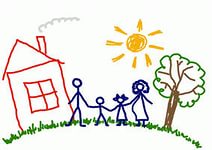 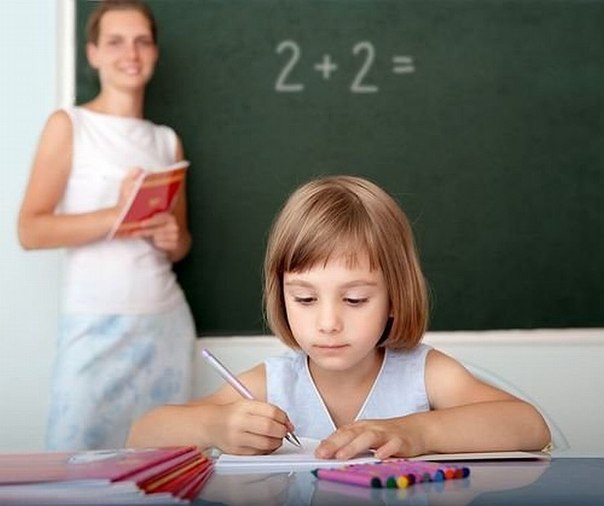 Задание №3. 
В этих домиках жильцы  необычные. 
В первом домике живет твоя душа.
 Какой цвет ей подходит? 
Раскрашивание.
Обозначения домиков:
№2 – твое настроение, когда ты 
идешь в школу,№3 – твое настроение на уроке чтения,№4 – твое настроение на уроке письма,№5 – твое настроение на уроке математики№6 – твое настроение, когда ты разговариваешь с учителем,№7 – твое настроение, когда ты общаешься со своими одноклассниками,№8 – твое настроение, когда ты находишься дома,№9 – твое настроение, когда ты делаешь уроки,№10 – придумайте сами, кто живет и что делает в этом домике.
Эмоциональное отношение детей к школьной деятельности
1 «А» класс Е-Коленовская СОШ №1



1 «Б» Е-Коленовская СОШ №2
Эмоциональное отношение детей к школьной деятельности
1 класс ,Бороздиновская СОШ



1 класс ,Березовская ООШ
Сводная таблица адаптации первоклассников по школам Новохоперского района
Спасибо за внимание!
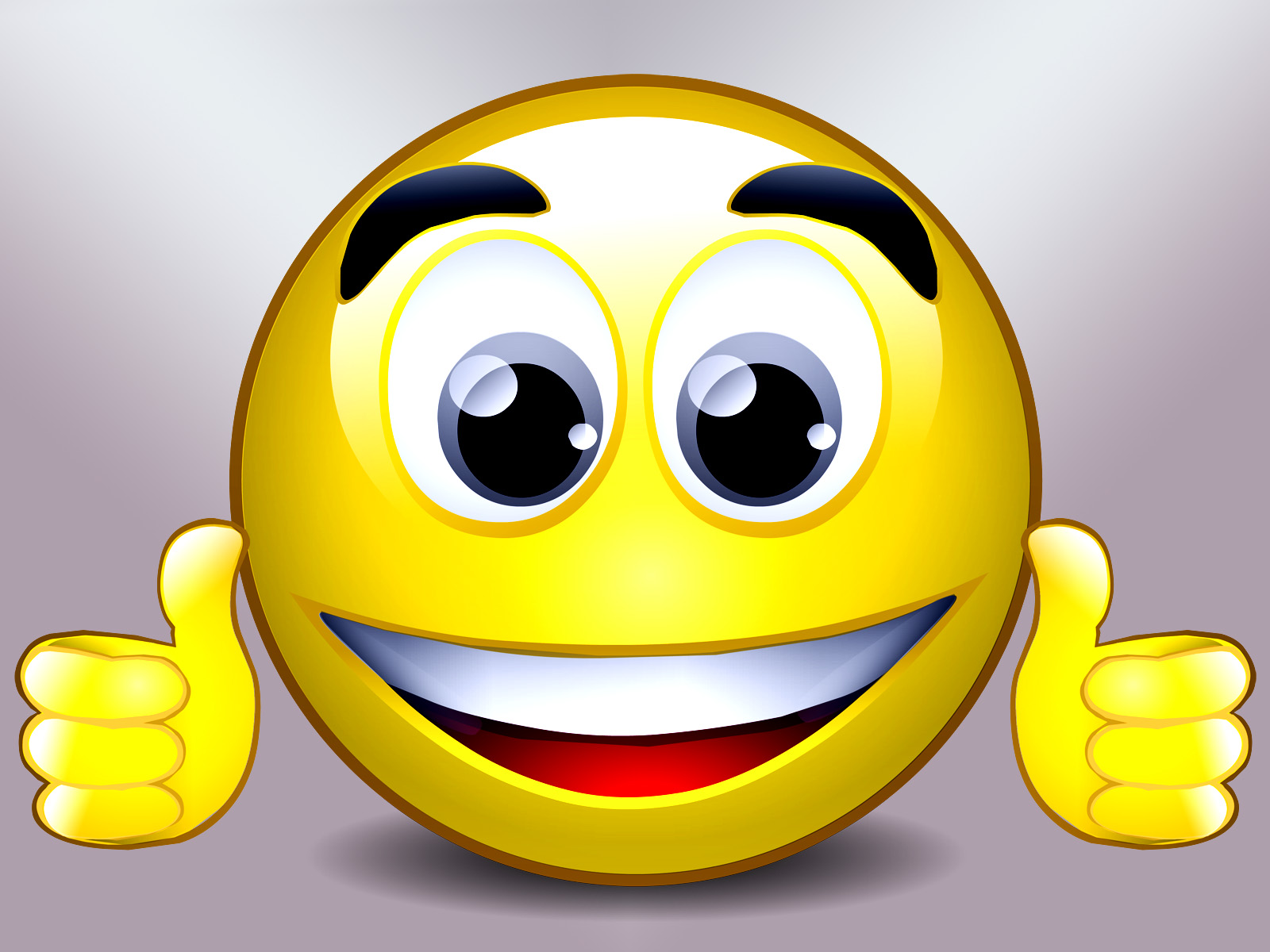